Impact of High Performance Sockets on Data Intensive Applications
Pavan Balaji, Jiesheng Wu,
D.K. Panda,
CIS Department
The Ohio State University
Tahsin Kurc, Umit Catalyurek,
Joel Saltz,
BMI Department
The Ohio State University
Presentation Layout
Motivation and Background
Sockets Implementations
DataCutter Library
Experimental Results
Conclusions and Future Work
Background
Data Intensive Applications
 Communication Intensive; I/O Intensive
 Require Guarantees in Performance
 Scalability with guarantees
 Adaptability to Heterogeneous Networks
 Several of them are built over TCP/IP

Times have changed
 Faster networks available (cLAN, InfiniBand)
 Faster protocols available (VIA, EMP)
Motivation
High Performance Sockets Layers
 Take advantage of faster networks [balaji02, shah99]
 No changes to the applications
 Bottleneck: Design of Applications based on TCP/IP Communication

Questions
Can a high performance substrate allow the implementation of a scalable interactive data-intensive application with performance guarantees to the end user?
Can a high performance substrate improve the adaptability of data-intensive applications to heterogeneous environments?
“High Performance User-Level Sockets over Gigabit Ethernet”, Pavan Balaji, Piyush Shivam, Pete Wyckoff and D. K. Panda, Cluster 2002, Chicago
 “High Performance Sockets and RPC over Virtual Interface (VI) Architecture”, H. V. Shah, C. Pu and R. S. M., CANPC workshop 1999.
0
Reqd BW
1
2
1
0
1
0
Latency with Bandwidth Constraint
TCP
Bandwidth
VIA
Latency
TCP
VIA
Message Size
Message Size
Latency Vs Message Size is studied
 Latency Vs Bandwidth is relevant for performance guarantees
An Example…
TCP
VIA
TCP
VIA
Reqd BW
1
0
0
1
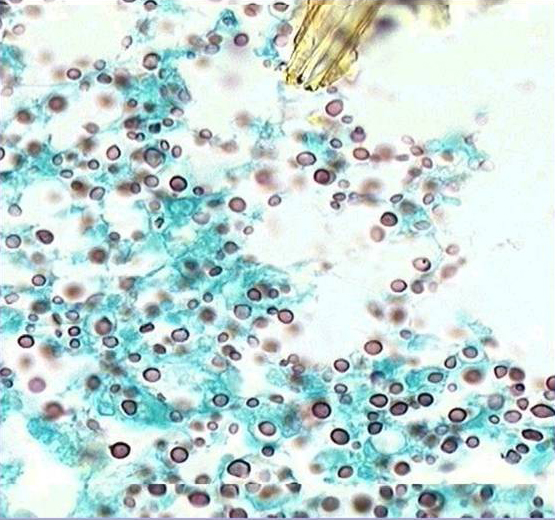 Image rendering should be interactive
 Response times should be small
Pipelining: Computation/Communication Overlap
Computation
Root Node
TCP
Latency
Compute Nodes
VIA
1
0
Message Size (log Scale)
Linear Computation with Message Size
Say, a node becomes slower by a factor of 2
 Time taken by compute node
 (16 * 2) = 32 secs for TCP
 Increases by 16 seconds
 (2 * 2) = 4 secs for VIA
 Increases by 2 seconds
An Example…
Consider for perfect pipelining
 TCP requires 16KB message size
 VIA requires 2KB message size
 Say the computation function takes 1 sec/KB
 Each computation step takes
 16 secs for TCP
 2 secs for VIA
Root Node
Compute Nodes
Linear Computation with Message Size
Presentation Layout
Motivation and Background
Sockets Implementations
DataCutter Library
Experimental Results
Conclusions and Future Work
VIPL
Sockets Implementations
GigaNet Sockets (LANE)
Traditional Berkeley Sockets
SocketVIA
Application
Application
Application or Library
Sockets over VIA
Sockets
Sockets
TCP
TCP
IP
IP
OS Agent
IP-to-VI layer
NIC
GigaNet cLAN NIC
“VI aware” NIC
Pros
 High Compatibility
 Cons
 Kernel Context Switches
 Multiple Copies
 CPU Resources
Kernel Context Switches
 Multiple Copies
 CPU Resources
 High Performance
Experimental Setup
16 Dell Precision 420 Nodes
 Dual 1 GHz PIII Processors
 32bit 33MHz PCI bus
 512MB SDRAM and 256K L2-level cache
 Linux kernel version 2.2.17

GigaNet cLAN NICs
 cLAN 1000 Host Adapters
 cLAN 5300 Cluster switches
Performance of SocketVIA Vs TCP
Bandwidth: TCP (510Mbps), VIA (790Mbps), SocketVIA (763Mbps)
Latency: TCP (45us), VIA (9us), SocketVIA (9.5us)
Presentation Layout
Motivation and Background
Sockets Implementations
DataCutter Library
Experimental Results
Conclusions and Future Work
DataCutter Software Support for Data Driven Applications
Component Framework for Combined Task/Data Parallelism

User defines sequence of pipelined components (filters and filter groups)
Stream based communication

User directive tells preprocessor/runtime system to generate and instantiate copies of filters

Flow control between transparent filter copies
Replicated individual filters
Transparent: single stream illusion
http://www.datacutter.org
VIPL
DataCutter Library
Applications
Applications
DataCutter Library
DataCutter Library
Sockets over VIA
Sockets
TCP
IP
OS Agent
NIC
GigaNet cLAN NIC
Virtual Microscope Server
View
read
decompress
clip
subsample
Pipelining of various stages: data reading, decompress, clipping, sub-sampling operations can be realized as a chain of filters.
 Replication of filters to obtain parallelism
Slower Node
Software Load Balancing Data Reading
Load Balancer
Presentation Layout
Motivation and Background
Sockets Implementations
DataCutter Library
Experimental Results
Conclusions and Future Work
Experiments Conducted
Optimal Block Size
Guarantee on Updates per Second (Complete Image)
Guarantee on Latency of Partial Update (Moving the Image)
Round Robin Load Balancing
Demand Driven Load Balancing
Effects of Guarantees on Updates per Second (Complete Images)
SocketVIA performs better
 TCP can’t give guarantees > 3.25
 but…
 Limited improvement
 Design Decisions are bottlenecks

 Re-sizing of data blocks
 Try to alleviate the bottlenecks
 Only concern is Updates per Second
 Achievable at low block sizes
 No application changes (in this case)
 Significant performance improvement
Effects of Guarantees on Latency of Partial Updates (Moving the Image)
For High latency guarantees…
 Blindly using is good enough
 Bandwidth Saturation
 Pre-tuned applications

 For Low latency guarantees…
 TCP is no longer in the picture
 Blindly using SocketVIA is not OK
 Resizing of blocks can help
Effect of Heterogeneous Clusters on Round Robin (RR) Scheduling
Dynamic Heterogeneity
 Shared Processors
 Process Swapping
 Perfect Pipelining
 Complete overlap of comm. with comp.
 Occurs at 16KB for TCP
 At 2KB for VIA
 Scope of Error
 A larger chunk to a slower node
 More time for complete the chunk
 More time for the load balancer to react
Effect of Heterogeneous Clusters on Demand Driven (DD) Scheduling
Demand Driven Scheduling
 Additional Latency Cost
 SocketVIA should perform better (?)
 Natural overlap of comm. with comp.
 Use of SocketVIA or TCP makes no diff.
Presentation Layout
Motivation and Background
Sockets Implementations
DataCutter Library
Experimental Results
Conclusions and Future Work
Conclusions and Future Work
High Performance Sockets are good !
It’s your friend
But, use it wisely
Minor changes can make a major impact
Order of magnitude performance improvement
Sustained Performance Guarantees
Fine grained Load-Balancing
Higher Adaptability to Heterogeneous Networks


Benefits of Parallelization over Pipelining with SocketVIA for large clusters
High Performance Sockets Implementations
TCP Termination (for the DataCenter environment)
Use in DSM, DataCenter and Storage Server environments
NBC
Home Page
Thank You!
For more information, please visit the


http://nowlab.cis.ohio-state.edu
Network Based Computing Group,
The Ohio State University